LÍNEA DE TEORIA Y PATRIMONIO
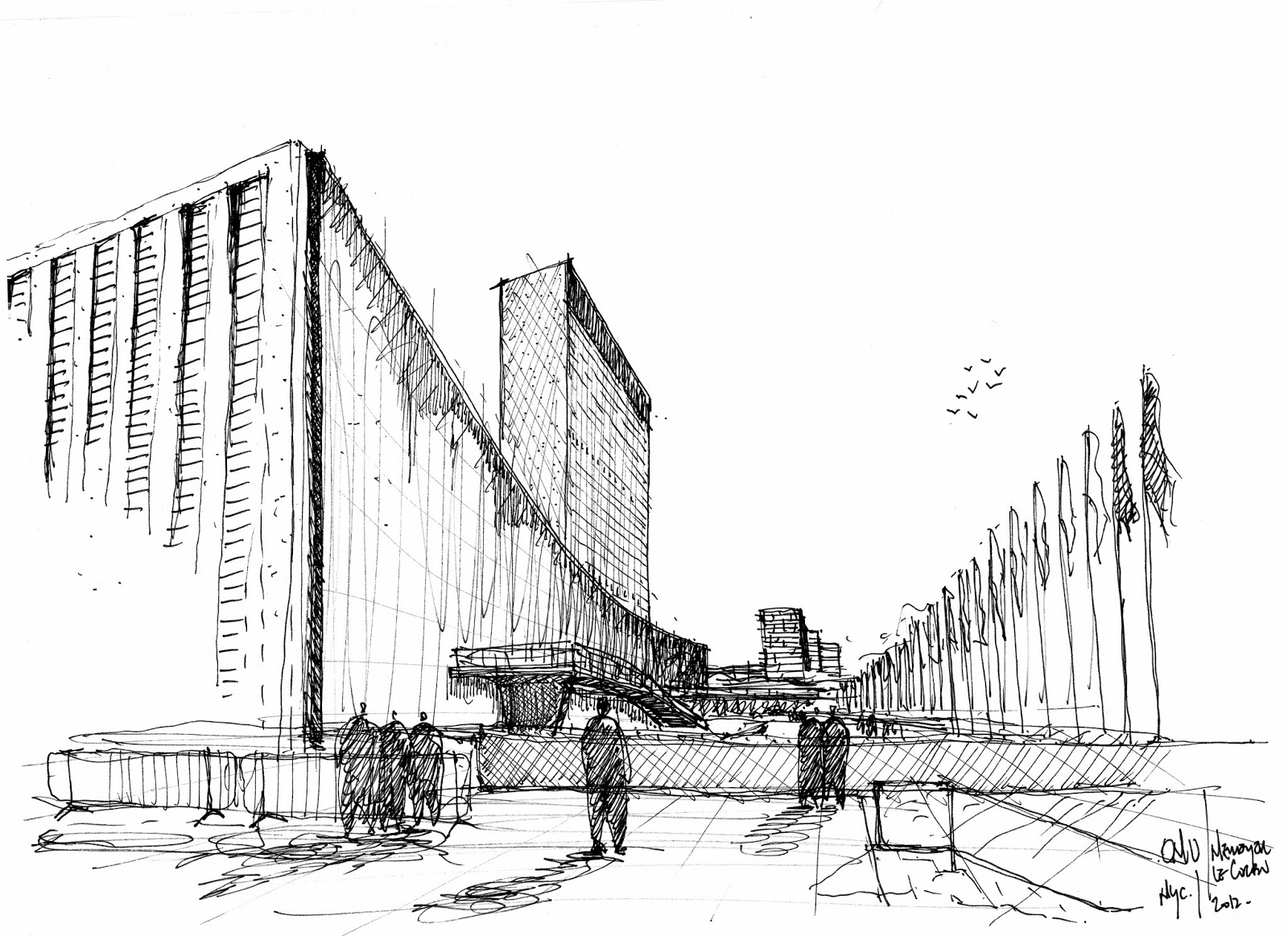 INSTRUMENTOS | PATRIMONIO | HISTORIA | TEORIA
ABSTRACT
El curso de instrumentos críticos de la arquitectura y el urbanismo contemporáneo se plantea como extensión de los cursos precedentes con un mayor nivel de complejidad, en particular con el curso de teoría 4. Es así como a partir de una pregunta investigativa que detona un análisis, temática desarrollada en teoría 4, se instala en instrumentos el argumento crítico en torno a la observación concreta del cotidiano ecológico.

El argumento crítico deberá inscribirse y tener una visión holística, ya que el curso estará profundizando, durante todo el semestre las relaciones sistémicas de la arquitectura y el territorio. Paralelamente es necesario que cada investigación desarrollada por el estudiante, se inscriba dentro del cambio de paradigma  ecológico, esto quiere decir que asuma una responsabilidad social y una postura productiva.

El curso en ese sentido insistirá en la pregunta como inicio investigativo, acentuando el análisis  en un problema de investigación cotidiano – ecológico en el país, como en Latinoamérica, para de este modo generar un argumento fundado y concluyente. 

OBJETIVO HABILITANTE
Conocer y manejar principios iniciales investigativos,  percibiendo y reflexionando a partir de  su entorno inmediato, el mundo externo basándose en el argumento crítico, fundamento trascendental del curso que será entendido como una justificación antecedida por una investigación que servirá como respaldo. 

En la argumentación propondrá leyes, modelos o líneas de ascenso a seguir.
INSTRUMENTOS
IMAGEN O DOCUMENTO DE PROYECTO
EJERCICIO DE SALIDA
APROXIMACION AL PENSAMIENTO TEORICO
IMAGEN O DOCUMENTO PRINCIPAL
IMAGEN O DOCUMENTO SECUNDARIO
IMAGEN O DOCUMENTO SECUNDARIO
IMAGEN O DOCUMENTO SIGNIFICATIVO